Kapittel 11 Om tilpassa opplæring og individuell tilrettelegging
Kva gjeld etter ny lov?
Kapittel 11  i ny opplæringslov
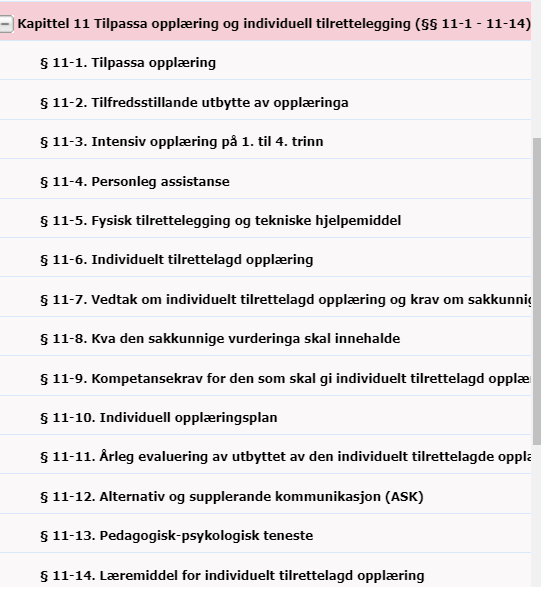 i all hovudsak ei vidareføring av dagens reglar
ny struktur og nye omgrep
meir brukarvenleg gjennom fleire presiseringar og forenklingar
Bilde frå lovdata.no
[Speaker Notes: Reglar er flytta på - frå eitt kapittel til eit anna, og reglar som tidlegare stod i ulike kapittel, er no samla i same kapittel. Dette er gjort for å samle reglane som naturleg høyrer saman i eitt kapittel.]
PPT skriv sakkunnig vurdering
Kommunen/ fylkeskommunen skal fatte vedtak eller hente inn ei vurdering frå PPT
Kommunen/ fylkeskommunen skriv vedtak
Skolen skriv individuell opplæringsplan (IOP)
Tilpassa opplæring og intensiv opplæring
Saksgangen for tilrettelegging
Skolen gjennomfører og evaluerer (årsrapport)
Skolen følgjer med på elevane og vurderer om dei har tilfredsstillande utbytte av opplæring
[Speaker Notes: Denne figuren er meint å illustrere saksgangen for tilrettelegging. Første fasen handlar om plikta til å følgje med på elevane og deira utvikling, den andre fasen handlar om tilpassingar innanfor ordinær opplæring, og siste fasen gjeld saksgangen i dei tilfella eleven ikkje får tilfredsstillande utbytte av opplæringa 

I det vidare vil kvar enkelt fase bli nærmare gjennomgått.]
PPT skriv sakkunnig vurdering
Kommunen/ fylkeskommunen skal fatte vedtak eller hente inn ei vurdering frå PPT
Kommunen/ fylkeskommunen skriv vedtak
Skolen skriv individuell opplæringsplan (IOP)
Tilpassa opplæring og intensiv opplæring
Saksgangen for tilrettelegging
Skolen følgjer med på elevane og vurderer om dei har tilfredsstillande utbytte av opplæring
Skolen gjennomfører og evaluerer (årsrapport)
Skolen følgjer med på elevane og vurderer om dei har tilfredsstillande utbytte av opplæring
Tilfredsstillande utbytte av opplæringa § 11-2
Vidarefører i hovudsak pliktene til skolen:
Lærarar skal følgje med på utviklinga til elevane. 
Lærarane skal melde frå til rektor ved tvil.
Skolen må vurdere om det er behov for tiltak innanfor ordinær opplæring eller individuell tilrettelegging – PP-tenesta skal, om det trengst, støtte skolane i å setje inn tiltak så tidleg som mogleg.

Tydeleggjer kommunen/fylkeskommunen sitt ansvar.
§ 11-2 Tilfredsstillande utbytte av opplæringa
Kommunen og fylkeskommunen skal sørgje for at lærarane følgjer med på utviklinga til elevane og melder frå til rektor dersom det er tvil om at ein elev har tilfredsstillande utbytte av opplæringa. Om det må til, skal skolen setje i verk eigna tiltak, jf. §§ 11-1 og 11-3.

Skolen skal vurdere om tiltaka er nok til å gi eleven eit tilfredsstillande utbytte av opplæringa, eller om eleven kan trenge individuell tilrettelegging etter reglane i §§ 11-4, 11-5 og 11-6.
[Speaker Notes: Regelen vidarefører i hovudsak pliktene til skolen, men systematiseringa i lova gjer at pliktene blir tydelegare, og at dei no er samla. Det skal dermed også bli tydelegare for skolen kva dei skal gjere for å sikre at elevane får tilfredsstillande utbytte av opplæringa.

Skolen blir brukt som subjekt i andre ledd fordi pliktene blir oppfylte på skolenivå, men det er framleis kommunen og fylkeskommunen som er rettsleg ansvarlege for at kravet faktisk blir oppfylt. 

PP-tenesta si rolle i dei tidlege fasane: 
Det er viktig at PP-tenesta blir behalden som eit spesialistorgan, og at skolen sjølv er forventa å ha ein brei og sterk generalistkompetanse. Innanfor den allmennpedagogiske kompetansen som skoleleiarar og lærarar skal ha, skal skolen drive opplæring, tilrettelegging, førebygging og tidleg innsats retta mot heile elevmassen, men PP-tenesta skal (jf. § 11-13) samarbeide med - og støtte skolen i det førebyggjande arbeidet. 
Rolla til PP-tenesta skal vere å støtte og rettleie skolane der spesialistkompetansen til tenesta er relevant og eit nødvendig supplement til skolane sin eigen kompetanse. På denne måten kan dei støtte lærarane både når det gjeld korleis ein legg til rette for eit godt og inkluderande tilbod før eventuelle utfordringar blir tydelege, og der det er enkeltbarn det er begynnande bekymringar for.]
Tilpassa opplæring og intensiv opplæring
Tilpassa opplæring § 11-1
Oppll. § 1-3 Tilpassa opplæring
Opplæringa skal tilpassast evnene og føresetnadene hjå den enkelte eleven, lærlingen, praksisbrevkandidaten og lærekandidaten.
vidarefører dagens regel § 1-3
presiserer innhaldet
kva som er tilfredsstillande utbytte av opplæringa, er ei skjønnsmessig vurdering, og skal gjerast med utgangspunkt i fagleg-pedagogisk kunnskap og erfaring
tydeleggjer kven som har ansvaret
språkleg justering
Ny oppll. § 11-1 Tilpassa opplæring
Kommunen og fylkeskommunen skal sørgje for at opplæringa er tilpassa, det vil seie at elevane får eit tilfredsstillande utbytte av opplæringa uavhengig av føresetnader, og at alle skal få utnytta og utvikla evnene sine. Lærebedrifta skal sørgje for tilpassa opplæring for dei som har læretid i bedrift.
[Speaker Notes: Vi har tatt med regelen i gjeldande opplæringslov og ny opplæringslov for å vise døme på kva for endringar som er gjort. 

Det er gjort ei presisering av innhaldet i regelen der det er presisert kva det vil seie at opplæringa skal vere tilpassa.  

Det er også tydeleggjort at det er kommunen og fylkeskommunen som har det overordna ansvaret. Det kjem derimot ikkje fram av dagens reglar.

I tillegg er det gjort ei språkleg justering. Det står i den nye regelen at «Alle skal få utnytta og utvikla evnene sine». Denne presiseringa er blant anna meint å gjere det tydelegare at tilpassa opplæring også gjeld for elevar med stort læringspotensial. 

Ingen av endringane er meint å vere realitetsendringar.]
tilpassa opplæring og intensiv opplæring
Intensiv opplæring på 1. til 4. trinn § 11-3
vidarefører dagens regel § 1-4
gjeld frå 1. – 4. trinn i dei grunnleggande ferdigheitene lesing, skriving og rekning
nytt omgrep - frå «Tidleg innsats» til «Intensiv opplæring»
tydeleggjer kven som har ansvaret
språkleg endring
Oppll. § 1-4 Tidleg innsats på 1. til 4. trinn
På 1. til 4. årstrinn skal skolen sørgje for at elevar som står i fare for å bli hengande etter i lesing, skriving eller rekning, raskt får eigna intensiv opplæring slik at forventa progresjon blir nådd. Om omsynet til eleven sitt beste talar for det, kan den intensive opplæringa i ein kort periode givast som eineundervisning.
Ny oppll. § 11-3 Intensiv opplæring på 1. til 4. trinn
På 1. til 4. trinn skal kommunen sørgje for at elevar som står i fare for ikkje å ha forventa progresjon i lesing, skriving eller rekning, raskt får eigna intensiv opplæring. Dersom det er best for eleven, kan den intensive opplæringa i ein kort periode givast som eineundervisning.
[Speaker Notes: Vi har tatt med regelen i gjeldande opplæringslov og ny opplæringslov for å vise døme på kva for endringar som er gjort. 

Regelen som i dag heiter tidleg innsats på 1.-4. trinn får i ny lov nytt namn, intensiv opplæring på 1.-4. trinn. Grunnen til namneendringa er at intensiv opplæring er ei meir riktig nemning på kva denne regelen faktisk inneber. 

Det er gjort ei språkleg endring i den nye regelen. Der står det: «står i fare for ikkje å ha forventa progresjon i lesing, skriving eller rekning, raskt får eigna intensiv opplæring». Denne justeringa er gjort fordi alle elevar startar på skolen med ulike føresetnader.]
PPT skriv sakkunnig vurdering
Kommunen/ fylkeskommunen skriv vedtak
Kommunen/ fylkeskommunen skal fatte vedtak eller hente inn ei vurdering frå PPT
Skolen skriv individuell opplæringsplan (IOP)
Tilpassa opplæring og intensiv opplæring
Vurdering av individuell tilrettelegging
Dersom tilpassing innanfor ordinær opplæring ikkje er nok, må kommunen/fylkeskommunen vurdere om eleven har rett på individuell tilrettelegging – tilrettelegging utover tilpassingar i den ordinære opplæringa.

Må kommunen/fylkeskommunen hente inn sakkunnig vurdering?
I nokre saker er det påkravd at kommunen skal hente inn sakkunnig vurdering før dei fatter vedtak, i andre saker må kommunen vurdere om det er behov for sakkunnig vurdering før vedtaket.
Skolen gjennomfører og evaluerer (årsrapport)
Skolen følgjer med på elevane og vurderer om dei har tilfredsstillande utbytte av opplæring
[Speaker Notes: Skolane skal ha vurdert tiltak innanfor tilpassa opplæring og evaluere desse tiltaka før dei viser eleven til PP-tenesta. Ved gode og gjentatte tilpassingar innanfor den ordinære opplæringa, kan behovet for individuelt  tilrettelagd opplæring reduserast. Tilrettelegging innanfor tilpassa opplæring kan/bør drøftast med PP-tenesta i eit førebyggjande perspektiv.]
Retten til spesialundervisning blir tre ulike rettar
[Speaker Notes: Det som i dag heiter spesialundervisning, blir i ny lov delt i tre separate rettar. 

Strukturell endring
I ny lov, er spesialundervisning delt inn i individuelt tilrettelagd opplæring, personleg assistanse og fysisk tilrettelegging, og blir regulert i tre ulike reglar. 

Bakgrunn: 
individuelt tilrettelagd opplæring knyter seg direkte til opplæring i fag og den overordna delen av læreplanverket. 
Personleg assistanse, fysisk tilrettelegging og tekniske hjelpemiddel knyter seg i utgangspunktet ikkje direkte til opplæring i fag, men er ein føresetnad for at elevane skal få utbytte av opplæringa.
Ei deling vil gjere det enklare for skolane å oppfylle kompetansekrav – tydelegare der det krevst lærarkompetanse, og oppgåver andre enn lærarar kan gjere. 
Tydelegare skilje mellom det som knyter seg til måla for opplæringa og det som ikkje gjer det.

Alle rettane får nye namn: 
Personleg assistanse, fysisk tilrettelegging og tekniske hjelpemiddel står ikkje direkte i lovteksten nå, men er ein del av spesialundervisninga i § 5-1 og inngår som eit tiltak i vedtak om spesialundervisning 

Spesialundervisning blir til individuelt tilrettelagd opplæring 
meiner at omgrepet «spesialundervisning» kan opplevast stigmatiserande og bidra til ekskludering
ligg også nærmare omgrepa i likestillings- og diskrimineringslova, som kan overlappe noko]
§ 11-4 Personleg assistanse
Elevar har rett til den personlege assistansen dei treng for å kunne delta i opplæringa og få tilfredsillande utbytte av ho.
Retten til spesialundervisning blir tre ulike rettar
§ 11-5.Fysisk tilrettelegging og tekniske hjelpemiddel
Elevar har rett til dei tekniske hjelpemidla og den fysiske tilrettelegginga dei treng for å kunne delta i opplæringa og få tilfredsstillande utbytte av ho. Elevane har også rett til nødvendig opplæring i bruk av slikt utstyr.
Elevar som er blinde eller sterkt svaksynte, har rett til nødvendig opplæring i mobilitet slik at dei kan komme seg til og frå skolen og ta seg fram på skolen og i heimemiljøet
§ 11-6 Individuelt tilrettelagd opplæring
Elevar har rett til individuelt tilrettelagd opplæring dersom dei treng det for å få tilfredsstillande utbytte av opplæringa.
I vurderinga av kva for opplæringstilbod som skal givast, skal det særleg leggjast vekt på utviklingsutsiktene til eleven. Opplæringstilbodet skal utformast slik at det samla kan gi eleven tilfredsstillande utbytte av opplæringa samanlikna med andre elevar og i tråd med dei opplæringsmåla som er realistiske for eleven
[Speaker Notes: Personleg assistanse: Praktisk hjelp og bistand frå ein person som kan følgje med og hjelpe eleven i skolekvardagen. Dette kan gjelde ulike situasjonar, og kan ha sider eller grenser mot personleg assistanse etter helse- og omsorgstenestelova. Her må det skiljast mellom kva som er retta mot opplæring og kva som går under helse. 

Fysisk tilrettelegging og tekniske hjelpemiddel: Elevar som har behov for tilrettelegging av arbeidsplassen eller klasserommet for å få tilfredsstillande utbytte av opplæringa, har rett til fysisk tilrettelegging. Dette er ei vidareføring av § 5-1, § 2-14 og § 3-10. Regelen må også sjåast i samanheng med retten til fysisk tilrettelegging kapittelet om skolemiljø. 

Individuelt tilrettelagd opplæring: Ser ganske lik ut som dagens § 5-1. «Elevar som får spesialundervisning, skal ha det same totale undervisningstimetalet som gjeld andre elevar» er tatt ut fordi dette blir dekt av reglane som gjeld for timetal. Elevar med individuelt tilrettelagd opplæring er ikkje unntatte frå timetalet.]
PPT skriv sakkunnig vurdering
Kommunen/ fylkeskommunen skal fatte vedtak eller hente inn ei vurdering frå PPT
Kommunen/ fylkeskommunen skriv vedtak
Tillpassa opplæring og intensiv opplæring
Skolen skriv individuell opplæringsplan (IOP)
Saksgangen for individuell tilrettelegging
Skolen gjennomfører og evaluerer (årsrapport)
Skolen følgjer med på elevane og vurderer om dei har tilfredsstillande utbytte av opplæring
[Speaker Notes: Kommunen/fylkeskommunen må fatte vedtak: Dette er tre individuelle rettar, og kommunen må framleis fatte enkeltvedtak for alle tre. Det er likevel ikkje lovkrav om sakkunnig vurdering for personleg assistanse eller fysisk tilrettelegging og tekniske hjelpemiddel. Dette vil bli omtalt seinare i presentasjonen.]
Saka må vere godt nok opplyst etter forvaltningslova § 17 før det blir fatta vedtak
Kommunen/ fylkeskommunen skal fatte vedtak eller hente inn ei vurdering frå PPT
Individuell tilrettelegging
Kommunen/fylkeskommunen fattar vedtak
Kommunen/fylkeskommunen fattar vedtak
sakkunnig vurdering
Kommunen/fylkeskommunen fattar vedtak
[Speaker Notes: Etter ny opplæringslov, er det færre lovkrav om sakkunnig vurdering. Det betyr at det ikkje er krav om sakkunnig vurdering før kommunen/fylkeskommunen fattar vedtak om personleg assistanse og fysisk tilrettelegging og tekniske hjelpemiddel. 

Når det blir fatta vedtak, må kommunen/fylkeskommunen også følgje reglane i forvaltningslova. Det vil blant anna seie at saka må vere godt nok opplyst før det blir fatta vedtak. Dette følgjer av forvaltningslova § 17. Det kan medføre at kommunen/fylkeskommunen likevel må hente inn sakkunnig vurdering eller informasjon frå andre enn PP-tenesta før dei fattar vedtak i enkelte saker om personleg assistanse og fysisk tilrettelegging og tekniske hjelpemiddel. 

Dersom ein elev som har rett på individuelt tilrettelagd opplæring, også har rett på personleg assistanse og/eller fysisk tilrettelegging og tekniske hjelpemiddel, må likevel PP-tenesta sjå på dette heilskapleg når dei utarbeider ei sakkunnig vurdering.]
PPT skriv sakkunnig vurdering
Kommunen/ fylkeskommunen skal fatte vedtak eller hente inn ei vurdering frå PPT
Kommunen/ fylkeskommunen skriv vedtak
Skolen skriv individuell opplæringsplan (IOP)
Tilpassa opplæring og intensiv opplæring
Saksgangen for individuelt tilrettelagd opplæring
Skolen gjennomfører og evaluerer (årsrapport)
Skolen følgjer med på elevane og vurderer om dei har tilfredsstillande utbytte av opplæring
[Speaker Notes: Dei neste fasane knyter seg til saksbehandlinga for individuelt tilrettelagd opplæring.]
PPT skriv sakkunnig vurdering
Kommunen/ fylkeskommunen skal fatte vedtak eller hente inn ein vurdering frå PPT
Kommunen/ fylkeskommunen skriv vedtak
Skolen skriv individuell opplæringsplan (IOP)
Tilpassa opplæring og intensiv opplæring
Saksgangen for tilrettelegging
Skolen følgjer med på elevane og vurderer om dei har tilfredsstillande utbytte av opplæring
Skolen gjennomfører og evaluerer (årsrapport)
Kommune/ fylkeskommune skal fatte vedtak eller hente inn ei vurdering frå PPT
Hente inn sakkunnig vurdering og samtykke § 11-7
§ 11-7.Vedtak om individuelt tilrettelagd opplæring og krav om sakkunnig vurdering
Før kommunen eller fylkeskommunen avgjer om ein elev har krav på individuelt tilrettelagd opplæring, skal dei hente inn ei sakkunnig vurdering frå den pedagogisk-psykologiske tenesta. Den pedagogisk-psykologiske tenesta skal ta stilling til om eleven treng individuelt tilrettelagd opplæring. Dersom eleven også treng personleg assistanse eller fysisk tilrettelegging etter §§ 11-4 og 11-5, skal den sakkunnige vurderinga gi ei heilskapleg vurdering av kva for tilrettelegging eleven treng.

Kommunen og fylkeskommunen kan berre fråvike den sakkunnige vurderinga dersom dei kjem til at eleven kan få tilfredsstillande utbytte av opplæringa på ein annan måte. Ei slik avgjerd skal vere grunngitt i vedtaket. I vedtak om individuelt tilrettelagd opplæring kan det gjerast unntak frå reglane om innhaldet i og organiseringa av opplæringa.

Eleven eller foreldra må samtykkje før kommunen eller fylkeskommunen gjer ei sakkunnig vurdering, og før dei gjer vedtak om individuelt tilrettelagd opplæring. Eit tilbod om individuelt tilrettelagd opplæring skal utarbeidast i samråd med eleven og foreldra, og det skal leggjast stor vekt på kva eleven og foreldra meiner
Vidarefører delar av dagens reglar §§ 5-3, 5-4 og 5-5:
Det er pedagogisk-psykologisk teneste som er sakkunnig.
Sakkunnig vurdering er rådgivande. 
Sakkunnig vurdering skal vere uavhengig og fagleg grunngitt.
Det er krav til samtykke før sakkunnig vurdering.
Det er berre lovkrav om sakkunnig vurdering for individuelt tilrettelagd opplæring.
NYTT
[Speaker Notes: Færre lovkrav om sakkunnig vurdering
PP-tenesta er pålagd å utarbeide sakkunnig vurdering i saker der lova krev at kommunen hentar inn ei sakkunnig vurdering. I ny opplæringslov er det færre område der det er lovkrav om sakkunnig vurdering. Det vil til dømes ikkje vere krav om sakkunnig vurdering i saker der elevar har rett på personleg assistanse eller fysisk tilrettelegging og tekniske hjelpemiddel. Dersom ein elev har rett på både individuelt tilrettelagd opplæring og personleg assistanse og/eller fysisk tilrettelegging og tekniske hjelpemiddel, må PP-tenesta likevel ta stilling til dette i ei heilskapleg vurdering. Kommunen har også ei plikt til å opplyse saka etter forvaltningslova § 17, og kan også i enkelte tilfelle måtte hente inn sakkunnig vurdering frå PP-tenesta i saker der det ikkje er krav om ei sakkunnig vurdering eter opplæringslova.]
PPT skriv sakkunnig vurdering
Krav til innholdet i sakkunnig vurdering § 11-8
Vidarefører dagens regel i § 5-3
framleis minimumskrav til innhald 
Ny bokstav e: PP-tenesta må ta stilling til kva kompetanse dei som skal gi opplæringa, bør ha, dersom det skal gjerast unntak frå kompetansekrava i § 11-9.
§ 11-8 Kva den sakkunnige vurderinga skal innehalde
I ei sakkunnig vurdering skal den pedagogisk-psykologiske tenesta alltid greie ut om 
eleven sitt utbytte av opplæringa 
kvifor eleven eventuelt ikkje har, eller ikkje kan  få, tilfredsstillande utbytte av opplæringa 
kva som er realistiske opplæringsmål for eleven 
kva tiltak som kan gi eleven eit tilfredstillande utbytte av opplæringa 
kva kompetanse dei som skal gi opplæringa, bør ha, dersom det skal gjerast unntak frå kompetansekrava etter § 11-9 andre eller tredje ledd
NYTT
[Speaker Notes: Når skolen har bede om ei vurdering frå PP-tenesta, skal tenesta skrive ei sakkunnig vurdering. Kva ho skal innehalde, er i hovudsak vidareført i ny opplæringslov. Det vil seie at sakkunnig vurdering skal ta stilling til: om eleven har behov for individuelt tilrettelagt opplæring, eleven sitt utbytte av opplæringa, kvifor eleven eventuelt ikkje har, eller ikkje kan få, tilfredsstillande utbytte av opplæringa, kva som er realistiske opplæringsmål for eleven, og kva for tiltak som kan gi eleven eit tilfredsstillande utbytte av opplæringa. 

I tillegg er det tatt inn eitt nytt punkt, sjå § 11-8 bokstav e.  Der står det at sakkunnig vurdering også skal innehalde kva kompetanse dei som skal gi opplæringa, bør ha, dersom det skal gjerast unntak frå kompetansekrava etter § 11-9 andre eller tredje ledd. Dette er fordi det no er to moglege unntak frå hovudregelen om kompetansekrav.]
Kompetansekrav for dei som skal gi individuelt tilrettelagd opplæring § 11-9
§ 11-9 Kompetansekrav for den som skal gi individuelt tilrettelagd opplæring

Den som skal gi individuelt tilrettelagd opplæring, må oppfylle kompetansekrava for å bli tilsett i lærarstilling, jf. § 17-3, og krava om relevant kompetanse i faget det skal undervisast i, jf. § 17-4.

I vedtak om individuelt tilrettelagd opplæring kan det gjerast unntak frå kompetansekrava i § 17-3 dersom det vil gi eleven betre opplæring. Slike unntak kan berre gjerast dersom opplæringa skal givast av personar med ei universitets- eller høgskoleutdanning som gjer dei særleg eigna til å vareta behova til eleven. Slikt vedtak inneber også at kompetansekrava i § 17-4 ikkje gjeld.

I vedtak om individuelt tilrettelagd opplæring kan det gjerast unntak frå kompetansekrava i § 17-4 dersom ei konkret vurdering av eleven og den individuelt tilrettelagde opplæringa som skal bli gitt, tilseier det.
Hovudregelen blir vidareført, men presisert: 
Dei som skal gi individuelt tilrettelagd opplæring, må oppfylle kompetansekrava for å bli tilsett som lærar og for å undervise i dei enkelte faga.
Unntak frå kompetansekrava:
Vidareført: Unntak frå kravet om at lærarane må ha relevant kompetanse i faga dei skal undervise i.
Ny regel: Begge kompetansekrava kan fråvikast dersom personen som skal undervise, har ei universitets- eller høgskoleutdanning som gjer hen særleg eigna til å vareta behovet til eleven.
NYTT
[Speaker Notes: Ny regel: Unntaket i andre ledd er meint for dei som ikkje oppfyller krava for å bli tilsette i undervisningsstilling, men som har annan høgare, relevant utdanning. Dette kan til dømes vere audiopedagog, logoped, psykolog eller barnevernspedagog. Den som skal gi opplæringa, må vere særleg eigna til å vareta behova. 

Begge unntaka føreset at ei konkret vurdering av eleven tilseier det. Det er berre dersom omsynet til kva som er det beste for barnet, og dersom eleven får eit betre tilbod, at det kan gjerast unntak frå kompetansekrava. Dette gjeld for begge unntaka.]
PPT skriv sakkunnig vurdering
Kommunen/ fylkeskommunen skal fatte vedtak eller hente inn ein vurdering frå PPT
Kommunen/ fylkeskommunen skriv vedtak
Skolen skriv individuell opplæringsplan (IOP)
Tilpassa opplæring og intensiv opplæring
Saksgangen for tilrettelegging
Skolen følgjer med på elevane og vurderer om dei har tilfredsstillande utbytte av opplæring
Skolen gjennomfører og evaluerer (årsrapport)
Kommunen/ fylkeskommunen skriv vedtak
Vedtak om individuelt tilrettelagt opplæring og krav om sakkunnig vurdering § 11-7
Vidareføring av reglar i dagens § 5-3 og § 5-4:
Kommunen/fylkeskommunen skal fatte enkeltvedtak.
Kommunen/fylkeskommunen må hente inn sakkunnig vurdering før dei fattar vedtak.
Foreldra eller eleven skal samtykke før sakkunnig vurdering og vedtak og medverke i å utarbeide tilbodet. 
Regelen om at eleven eller foreldra kan krevje at skolen gjer undersøkingar for å finne ut om eleven treng spesialundervisning, er tatt ut, men følgjer av samanhengen i regelverket.
§ 11-7 Vedtak om individuelt tilrettelagd opplæring og krav om sakkunnig vurdering
[Speaker Notes: Krav til innhaldet i den sakkunnige vurderinga er regulert i § 11-8. 

Kommunen kan framleis berre fråvike den sakkunnige vurderinga dersom eleven kan få tilfredsstillande utbytte av opplæringa på ein annan måte. Sakkunnig vurdering frå pedagogisk-psykologisk teneste er rådgivande, og er derfor ikkje bindande for kommunen/fylkeskommunen. Det er framleis ei særskild grunngivingsplikt for kommunen/fylkeskommunen dersom vedtaket avvik frå det som følgjer av den sakkunnige vurderinga. I vedtaket må det da grunngivast kvifor kommunen/fylkeskommunen meiner at eleven likevel får tilfredsstillande utbytte av opplæringa. 

Det kan også framleis gjerast unntak frå reglene om innhaldet og organiseringa av opplæringa. 

Dagens lovregel om at eleven eller foreldra til eleven kan krevje at skolen gjer dei undersøkingane som er nødvendige for å finne ut av om eleven treng spesialundervisning, er fjerna. Dette følgjer likevel av samanhengen i regelverket at foreldre som meiner at barna deira ikkje får tilfredsstillande utbytte av opplæringa, kan krevje at kommunen i eit enkeltvedtak tar stilling til om eleven har rett til individuell tilrettelegging eller ikkje.]
PPT skriv sakkunnig vurdering
Kommunen/ fylkeskommunen skal fatte vedtak eller hente inn ein vurdering frå PPT
Kommunen/ fylkeskommunen skriv vedtak
Skolen skriv individuell opplæringsplan (IOP)
tilpassa opplæring og intensiv opplæring
Saksgangen for tilrettelegging
Skolen gjennomfører og evaluerer (årsrapport)
Skolen følgjer med på elevane og vurderer om dei har tilfredsstillande utbytte av opplæring
Skolen skriv individuell opplæringsplan (IOP)
Individuell opplæringsplan § 11-10
Dagens regel om IOP i § 5-5 blir vidareført:
IOP skal vere eit arbeidsverktøy for lærarane og dei tilsette som skal gjennomføre spesialundervisninga.
Formålet er at IOPen skal vere til hjelp i planlegging, gjennomføring og evaluering av opplæringa.
Same krav til innhald som tidlegare.
Skolen er pliktsubjekt, men kommunen eller fylkeskommunen er framleis overordna ansvarleg.
§ 11-10 Individuell opplæringsplan
Skolen skal utarbeide ein individuell opplæringsplan for elevar som får individuelt tilrettelagd opplæring. I planen skal det stå kva som er måla for og innhaldet i opplæringa, og korleis ho skal drivast.
[Speaker Notes: Skolen blir brukt som subjekt i andre ledd fordi pliktene blir oppfylte på skolenivå, men det er framleis kommunen og fylkeskommunen som er rettsleg ansvarlege for at kravet blir oppfylt. 

Krav til innhaldet 
Den individuelle opplæringsplanen skal ta utgangspunkt i overordna del av læreplanverket og læreplanen i dei ulike faga.
Den individuelle opplæringsplanen må samordnast med planen for klassen slik at den individuelt tilrettelagde opplæringa blir sett i samanheng med den opplæringa eleven får totalt.
Ein individuell opplæringsplan skal byggje på det som er fastsett i enkeltvedtaket om individuelt tilrettelagd opplæring.
Den individuelle opplæringsplanen kan ikkje fastsetje noko som ikkje er innanfor rammene av enkeltvedtaket om individuelt tilrettelagd opplæring.
Den individuelle opplæringsplanen treng ikkje nødvendigvis å vere eit omfattande dokument.
Formålet med planen er å utvikle praktiske planar til hjelp i planlegging, gjennomføring og evaluering av opplæringa.]
Skolen gjennomfører og evaluerer (årsrapport)
Årleg evaluering av utbytte av den individuelt tilrettelagde opplæringa § 11-11
Vidareføring av dagens § 5-5 andre ledd:
Skolen skal kvart år gi ei oversikt over kva for opplæring eleven har fått og ei vurdering av utviklinga til eleven.
Skolen er pliktsubjekt, men kommunen/fylkeskommunen er framleis overordna ansvarleg.
§ 11-11. Årleg evaluering av utbyttet av den individuelt tilrettelagde opplæringa
Skolen skal éin gong i året utarbeide ei skriftleg oversikt over den individuelt tilrettelagde opplæringa eleven har fått, og ei vurdering av utviklinga til eleven sett opp mot måla i den individuelle opplæringsplanen. Eleven eller foreldra skal få tilgang til oversikta og vurderinga.
[Speaker Notes: Utviklinga til eleven skal vurderast ut frå måla som er sette i den individuelle opplæringsplanen til eleven. 

I tillegg til den årlege evalueringa har elevane rett til individuell vurdering. Det vil seie både undervegsvurdering og sluttvurdering i fag og orden og oppførsel, jf. § 2-3 andre ledd. 

Skolen blir brukt som subjekt fordi pliktene blir oppfylte på skolenivå, men det er framleis kommunen og fylkeskommunen som er rettsleg ansvarleg for at kravet blir oppfylt.]
PPT skriv sakkunnig vurdering
Kommunen/ fylkeskommunen skal fatte vedtak eller hente inn ei vurdering frå PPT
Kommunen/ fylkeskommunen skriv vedtak
Skolen skriv individuell opplæringsplan (IOP)
Tilpassa opplæring og intensiv opplæring
Saksgangen for tilrettelegging
Skolen følgjer med på elevane og vurderer om dei har tilfredsstillande utbytte av opplæring
Skolen gjennomfører og evaluerer (årsrapport)
PPT skriv sakkunnig vurdering
Kommunen/ fylkeskommunen skal fatte vedtak eller hente inn ein vurdering frå PPT
Kommunen/ fylkeskommunen skriv vedtak
tilpassa opplæring og intensiv opplæring
Skolen skriv individuell opplæringsplan (IOP)
Saksgangen for tilrettelegging
Skolen følgjer med på elevane og vurderer om dei har tilfredsstillande utbytte av opplæring
Skolen gjennomfører og evaluerer (årsrapport)
§ 11-13 Pedagogisk-psykologisk teneste
Kommunen og fylkeskommunen skal ha ei pedagogisk-psykologisk teneste

Den pedagogisk-psykologiske tenesta skal samarbeide med og støtte skolane i det førebyggjande arbeidet for å gi eit inkluderande opplæringstilbod til elevar som kan ha behov for tilrettelegging av opplæringa. Tenesta skal
støtte og rettleie skolane i å greie ut behov for tilrettelegging av opplæringa og i å setje inn tiltak så tidleg som mogleg når det trengst
hjelpe til med kompetanseutvikling og organisasjonsutvikling slik at opplæringstilbodet blir så inkluderande og godt tilrettelagt som mogleg

Der lova eller forskrift til lova krev sakkunnig vurdering, er det den pedagogisk-psykologiske tenesta som skal utarbeide vurderinga

Departementet kan gi forskrift om i kva andre tilfelle den pedagogisk-psykologiske tenesta skal utarbeide sakkunnige vurderingar.
Pedagogisk-psykologisk teneste § 11-13
Vidarefører dagens reglar i § 5-6:
Kommunen/fylkeskommunen skal ha PP-tjeneste.
Kommunen/fylkeskommunen er juridisk og økonomisk ansvarleg. 
Det er mogleg, ved behov i enkelte saker, å hente kompetanse utanfrå. 
PP-tenesta sine oppgåver knytte til systematisk og førebyggjande arbeid er tydeleggjort og presiserte. 
Færre lovkrav om sakkunnig vurdering.
NYTT
[Speaker Notes: Det er framleis krav om at kommunen og fylkeskommunen skal ha ei pedagogisk-psykologisk teneste. Dei kan ikkje berre basere seg på tenester utanfrå. Etter kommunelova § 1-1 kan likevel to eller fleire kommunar og fylkeskommunar utføre felles oppgåver gjennom eit interkommunalt samarbeid. Det inneber at kommunar kan ha ei felles pedagogisk-psykologisk teneste.

Kommunen og fylkeskommunen er framleis juridisk og økonomisk ansvarleg for PP-tenesta, og for at denne kan utføre dei lovpålagde oppgåvene sine – medrekna at dei har nødvendig fagkompetanse og nok ressursar.

Kommunen/fylkeskommunen kan framleis, ved behov i enkelte saker, hente kompetanse utanfrå: Dersom PP-tenesta ikkje har nok fagkompetanse i ei sak, må det hentast inn kompetanse utanfrå, til dømes frå statleg spesialpedagogisk teneste (Statped), private sakkunnige eller andre kommunale og fylkeskommunale tenester som til dømes kommune- og spesialisthelsetenesta.

PP-tenestas oppgaver knyttet til systematisk og forebyggande arbeid tydeliggjort og presisert:
Første ledd bokstav a omhandler korleis PP-tenesta skal samarbeide og støtte skolen i det forebyggande arbeidet med å skape eit inkluderande opplæringstilbud. Dette innebærer at fellesskapet er den viktigste arenaen når man tenker tilrettelegging, og at tiltak settes inn så tidleg som mulig. Nødvendige rammer, løsningar og tilpasningar rundt enkeltelevar må henge saman med  den ordinære opplæringa. Det er skolen som har ansvaret for å sette inn tiltak, men PP-tenesta skal hjelpe skolen med spesialistkompetansen sin der det trengs. For å sikre at elevane får tilfredsstillande utbytte av opplæringa har skolene etter § 11-2 plikt til å følge med, melde frå og følge opp, og PP-tenesta skal støtte skolene i dette arbeidet ved behov.

Andre ledd bokstav b presiserer at PP-tenesta skal hjelpe til med kompetanseutvikling og organisasjonsutvikling slik at opplæringstilbudet blir så inkluderande og godt tilrettelagt som mulig. Dette innebærer å gi konkret veiledning på utfordringar skolen har. I tillegg skal PP-tenesta bidra med kompetanse om tilrettelegging for elevar som trenger det, og hjelpe skolen med kompetanseheving på kva som bidrar til eit inkluderande læringsmiljø og eit godt tilbud for alle. Skolene og PP-tenesta må utvikle felles mål, rutiner og planer for samarbeidet, og sørge for at dette blir evaluert jevnlig. PP-tenesta skal vere ein aktiv bidragsyter i det tverrfaglige samarbeidet rundt skolen og elevar der det er behov.

Færre lovkrav om sakkunnig vurdering: 
PP-tenesta er pålagt å utarbeide sakkunnig vurdering i saker hvor lova krever at kommunen/fylkeskommunen hente innr ein sakkunnig vurdering. I ny opplæringslov, er det færre områder hvor det er lovkrav om sakkunnig vurdering. Det vil for eksempel ikkje vere krav om sakkunnig vurdering i saker der elevar har rett på personleg assistanse eller fysisk tilrettelegging og tekniske hjelpemidler. Hvis ein elev har rett på både individuelt tilrettelagt opplæring og personleg assistanse og/eller fysisk tilrettelegging og tekniske hjelpemidler, må PP-tenesta likevel ta stilling til dette i ein helhetleg vurdering. Kommunen har også ein plikt til å opplyse saken etter forvaltningslova § 17, og kan også i enkelte tilfeller måtte hente inn sakkunnig vurdering frå PP-tenesta i saker der det ikkje er krav om ein sakkunnig vurdering. 

I ny opplæringslov er det krav om sakkunnig vurdering før det blir gjort vedtak om individuelt tilrettelagd opplæring etter § 11-6, fritak frå opplæringsplikta etter § 2-2, og tidleg eller utsett skolestart etter § 2-4. 

Oppgavene til PP-tenesta i andre og tredje ledd må sees i samanheng, og er gjensidig avhengige og forsterker og påvirker kvarandre. For eksempel vil arbeidet med å utrede løsningar for ein enkeltelev virke inn på det helhetlige arbeidet til skolen, og motsatt. Tiltak som vil hjelpe ein elev, vil også kunne heve kvaliteten på læringsfellesskapet og dermed komme alle elevar til gode.
 
Endringen i lova kan omfatte endringar for PP-tjenester: Hvor store endringar det blir for PP-tenesta etter ny lov, avhenger av korleis den enkelte PP-tenesta har arbeidet frå før. Etter tidligere opplæringslov har PP-tenesta også hatt oppgaver knyttet til forebyggande arbeid, men i ny lov er disse oppgavene tydeliggjort og presisert. I tillegg er det færre lovkrav om sakkunnig vurdering. Departementet understreker i forarbeidene at forslagene til ny lov til saman innebærer at PP-tenesta skal bruke ressursene sine på ein annen måte enn i dag, ved å vere tettere på og komme raskere inn i det forebyggande arbeidet rundt barn og elevar. At PP-tenesta skal bistå med organisasjons- og kompetanseutvikling har blitt tydelegare presisert, noe som også vil vere med på å endre PP-tenestas måte å arbeide forebyggande på.]
Alternativ og supplerande kommunikasjon § 11-12
§ 11-12 Alternativ og supplerande kommunikasjon (ASK)
Elevar som heilt eller delvis manglar funksjonell tale og treng alternativ og supplerande kommunikasjon, skal få bruke eigna kommunikasjonsformer og nødvendige kommunikasjonsmiddel i opplæringa. Det same gjeld for dei som har læretid i bedrift.

Elevar og lærekandidatar har også rett til den opplæringa dei treng for å kunne bruke alternativ og supplerande kommunikasjon. Denne opplæringa kan vere ein del av den individuelt tilrettelagde opplæringa etter § 11-6.
Vidarefører dagens lov §§ 2-16 og 3-13:
Regelen gir ikkje ein individuell rett, og må sjåast i samanheng med §§ 11-1, 11-4, § 11-5 og § 11-6.
Elevar som har behov for ASK, skal kunne bruke det som er nødvendig for den kommunikative og språklege utviklinga til eleven. Dette gjeld også dei som får opplæring i bedrift.
Elevar og lærekandidatar har også rett til opplæring i ASK.
[Speaker Notes: Reglane om alternativ og supplerande kommunikasjon gir ikkje ein sjølvstendig rett for elevane, men presiserer det som allereie følgjer av reglane om tilpassa opplæring, retten til individuelt tilrettelagd opplæring, fysisk tilrettelegging og tekniske hjelpemiddel og personleg assistanse. 

Kva som er best kommunikasjonsform og kommunikasjonsmiddel, varierer ut frå situasjon, alder og utvikling. Det kan vere handteikn, bilete, grafiske symbol og kroppslege uttrykk. Det kan også vere enkle og papirbaserte kommunikasjonsmiddel, eller avanserte og stemmebaserte. Eleven kan kommunisere sjølv gjennom desse, eller få hjelp av andre. 

Elevar og lærekandidatar har rett til opplæring i ASK. Det har ikkje andre som har læretid i bedrift. Opplæringa i ASK må vere nødvendig for at eleven eller lærekandidaten skal vere i stand til å nyttiggjere seg av retten og plikta til grunnskoleopplæring.

Elevar og lærekandidatar med behov for ASK vil ikkje automatisk ha behov for individuelt tilrettelagd opplæring. Opplæring i ASK kan givast både når eleven eller lærekandidaten har vedtak om individuelt tilrettelagd opplæring, og når dei ikkje får slik tilrettelegging. Opplæringa kan integrerast i fag der det er hensiktsmessig. 

Andre ledd andre punktum viser til at opplæringa også kan gå inn som ein del av den individuelle tilrettelegginga dersom eleven eller lærekandidaten har rett til individuelt tilrettelagd opplæring. Innhaldet i og timetalet må i så fall bli fastsette ut frå det behovet den enkelte har, og på bakgrunn av den sakkunnige vurderinga.]
Læremiddel for individuelt tilrettelagd opplæring § 11-14
Vidarefører dagens § 5-9:
Departementet har ansvar for å utarbeide lærebøker og andre læremidldel for individuelt tilrettelagd opplæring.
Ingen kvalitative eller kvantitative krav.
§ 11-14.Læremiddel for individuelt tilrettelagd opplæring
Departementet skal sørgje for at det blir utarbeidd lærebøker og andre læremiddel for individuelt tilrettelagd opplæring.